Microservices and DevOps
DevOps and Container Technology
Swarm Exercise

Henrik Bærbak Christensen
Exercise 1
Solve from Iteration 4 web page
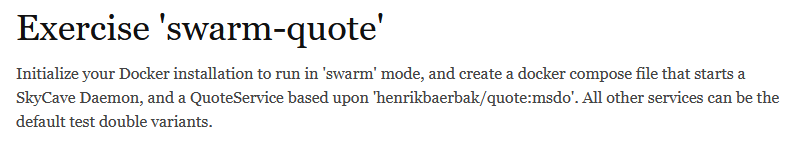 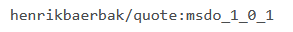 CS@AU
Henrik Bærbak Christensen
2
Exercise 2
Start on the mandatory
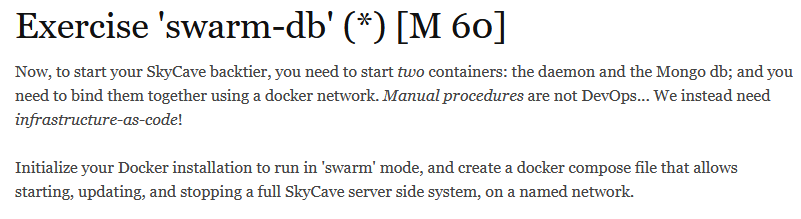 redis
CS@AU
Henrik Bærbak Christensen
3
Exercise 3
Try to update a running stack…
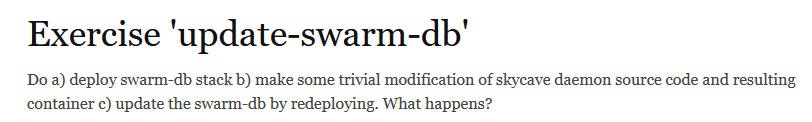 CS@AU
Henrik Bærbak Christensen
4